社區大學全國促進會
柯穎瑄、張喻晴
以下言論僅代表兩個人立場
柯穎瑄，社大全促會專員：107/01/29迄今
都市農耕組／台北市社區園圃推廣中心
社大與十二年國教計畫
地方知識學計畫
法案政策小組執秘
學術研討會專案負責人

張喻晴，社大全促會專員：107/08/16迄今
社大與十二年國教計畫
教師與學習社群發展小組執秘
優良課程新定義／社大教與學論述發展計畫
AN通訊主編
地點：（北辦）台北市大安區羅斯福路三段185號（南辦）高雄市左營區至聖路312號7樓之2

網頁：https://www.napcu.org.tw/index.html
臉書：https://www.facebook.com/101NAPCU/
AN通訊：https://issuu.com/napcu
社大全促會簡介（全促會網頁官方版）
National Association for the Promotion of Community Universities (NAPCU，簡稱全促會) 成立於1999年9月19日。
在台灣，社區大學屬於民間推動的教育及社會改革運動，其創始的目的之一是「解放知識」，另一項目標則在於催生「公民社會」。
社區大學希望打破菁英獨享的教育象牙塔，提供成人認識自己、認識他人與認識現代社會的成長管道。
1998年第一所社區大學誕生之後，台灣各地方紛紛興辦社區大學，在10年內日趨普及，帶動了一股成人高等教育學習的新思潮，社區大學與社區及在地居民相結合，透過反覆的共讀、思辨、討論過程，規劃出具體的實踐行動，最終願景在建立一個能夠提昇公民素養、創造台灣新文化的「公民社會」。
社大全促會組織架構
屬「社團法人」，主要會員為團體會員，目前約有70所社大為團體會員，全國目前共91所社大。
設有常務理事7名，其中理事長1名、副理事長1名；理事14名；常務監事1名；監事6名。
理監事分屬三個小組：法案政策小組、組織人才小組、教師與學習社群發展小組。
秘書處設秘書長1名；目前秘書處組織編制有19名。
關於社大
1.社大不是「法人」，是由地方政府設立的「計畫」，地方政府可以自行辦理或以行政委託／招標的方式委託辦理。
跟另類學校（私立）相比，所有權跟執行權分離得更徹底。
社大數量、名稱、規格都是地方政府在決定的事情。

2.承辦單位百百款，什麼都有什麼都不奇怪
宗教團體（佛教、道教、YMCA）；文教基金會（選美、數學競賽、企業CSR…）；學校（私立高中職及科大為大宗）；文史、工運、環保團體；成立即是為了辦社大的團體。
節錄自社大全促會研究員蔡君頤的簡報
關於社大
3.社大曾經被定位為「另類的成人高等教育」
2003倡議「開放大學法」—沒有入學門檻、修業年限，修滿學分即可取得學士學位的「社區開放大學」
退回到非正規教育的位置，但這也可能是轉化的條件

4.全促會 VS. 社大
「階層化」的疑慮
在各地與社大合作、確保社大理想性、方向跟策略領導
跟社大沒有指導關係，連結方式近似工會／總工會（但運作方式不像），只有合作關係
在大眾、公部門（特別是中央層級）面前的確是一個有代表性的窗口
對社大來說，他們為什麼要參與集體？
節錄自社大全促會研究員蔡君頤的簡報
關於社大
學習者的圖像
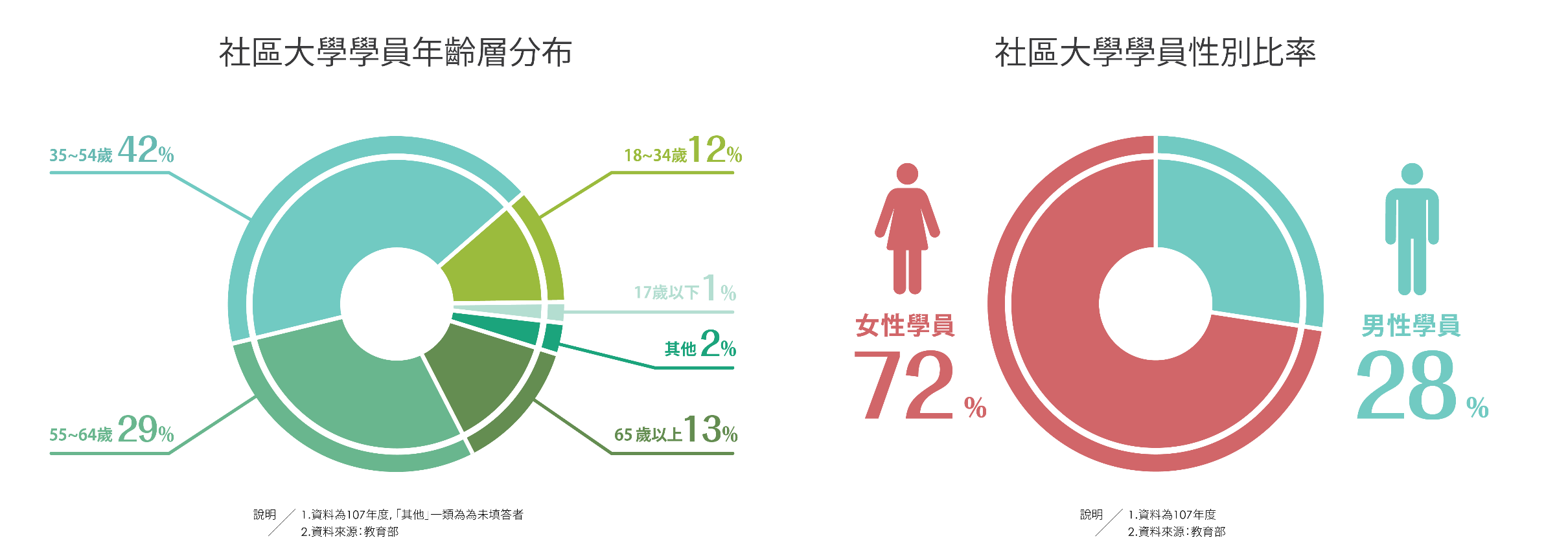 節錄自社大全促會研究員蔡君頤的簡報
社大全促會秘書處架構
教育組：教育部終身教育司相關專案
社大與十二年國教組：開門辦教育
地方知識學組：文化部國家文化記憶庫
水環境組：流域學校
都市農耕組：田園城市公民科學家養成
社區組：台北市社區組織培力（南區）
社區集資組：台北眾力方程式
南部辦公室：青農平台
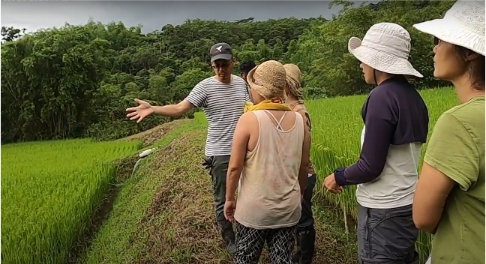 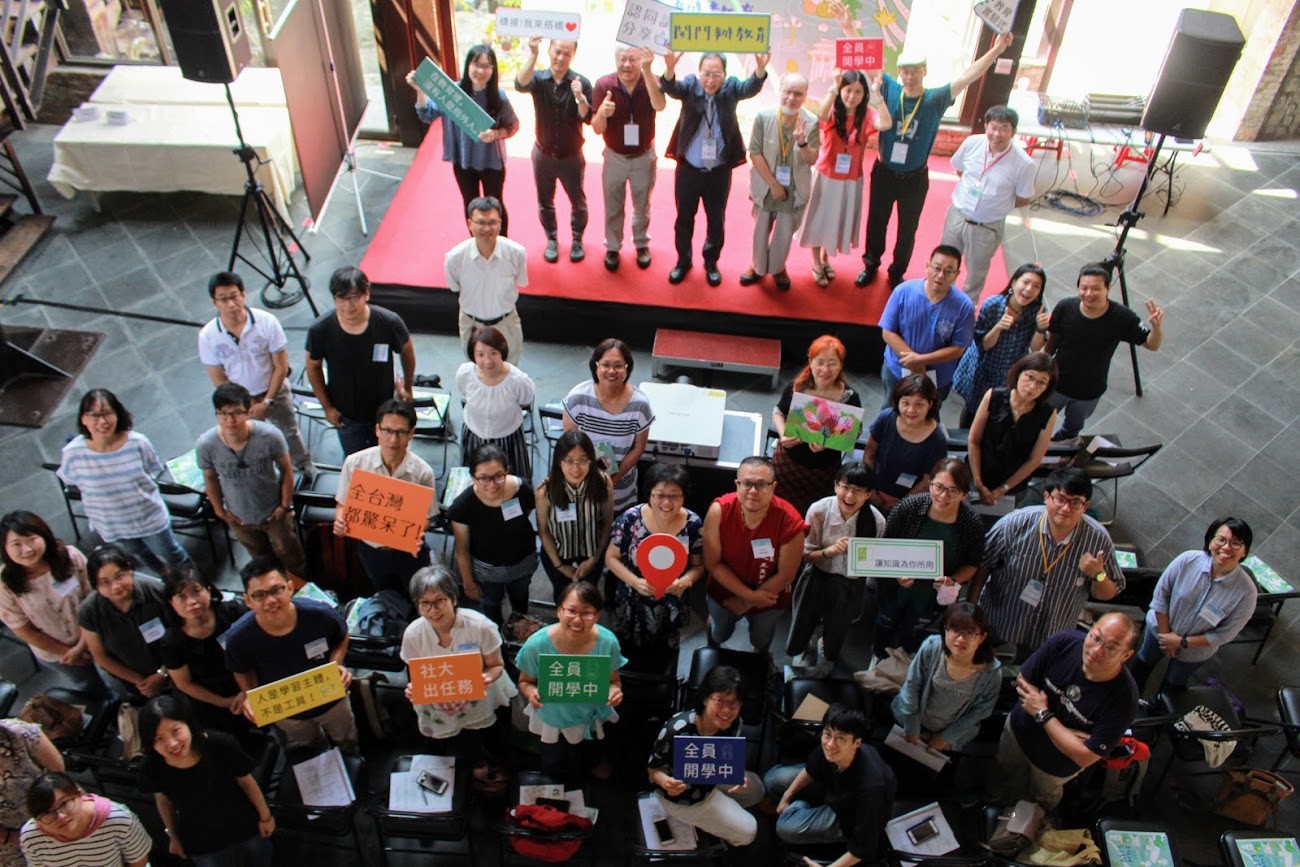 青農平台
開門辦教育
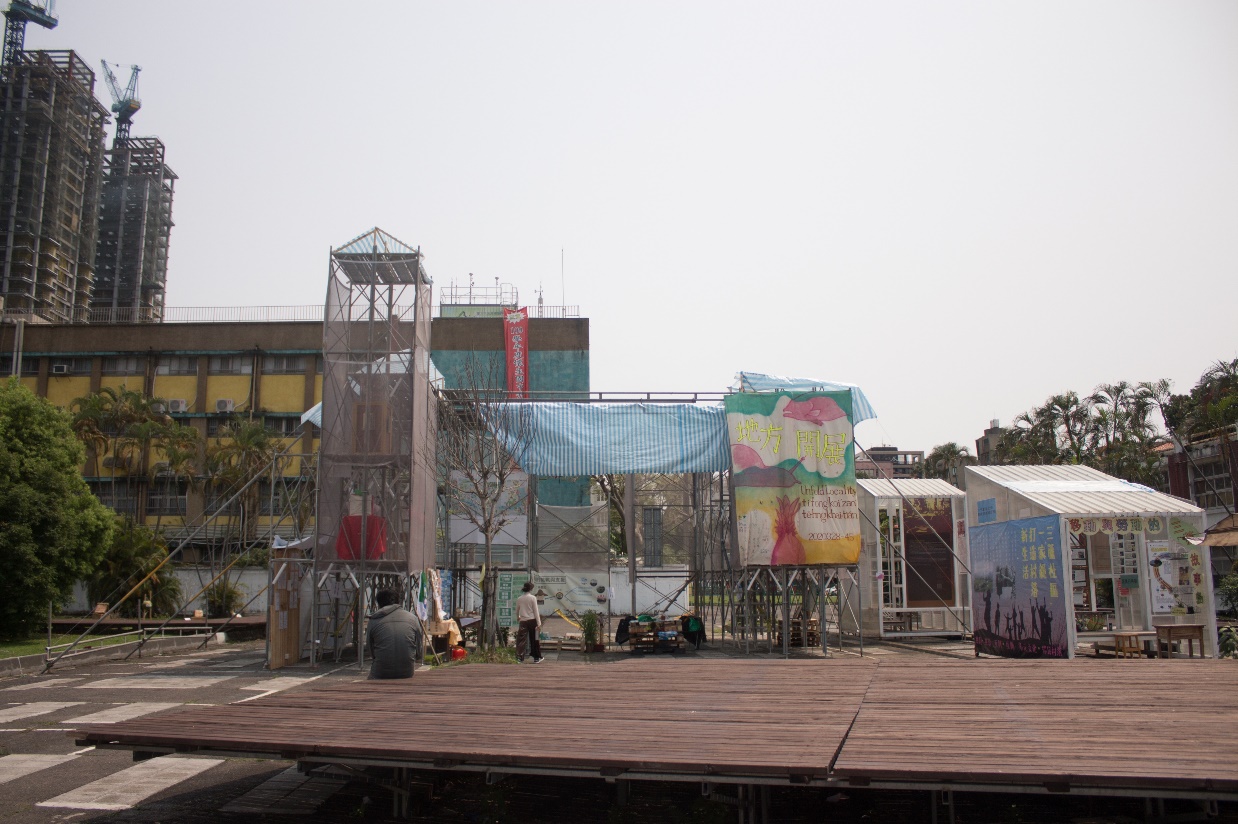 地方開展
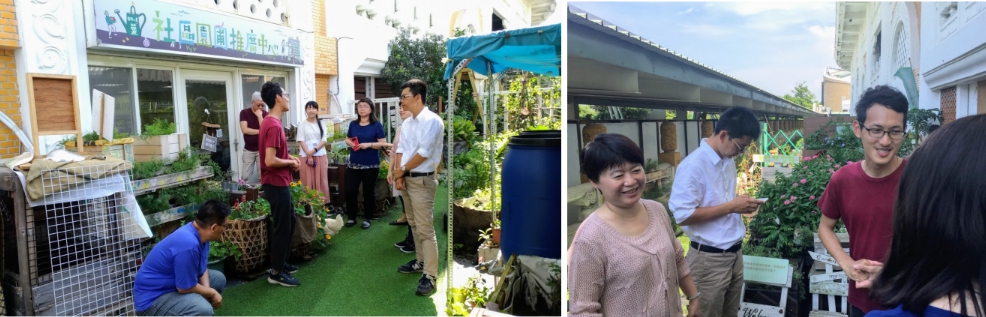 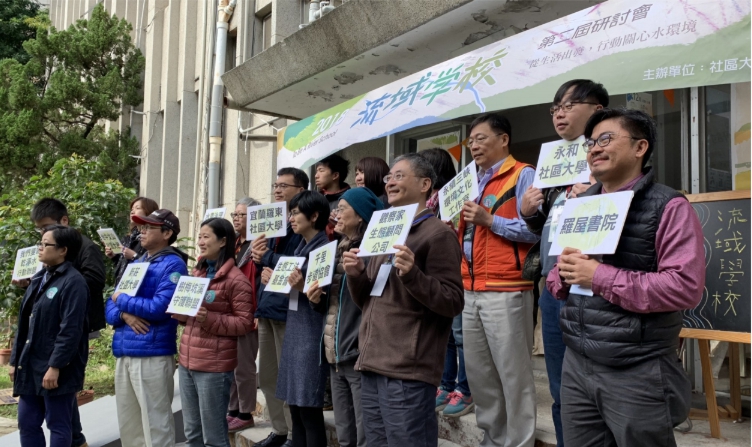 都市農耕
流域學校
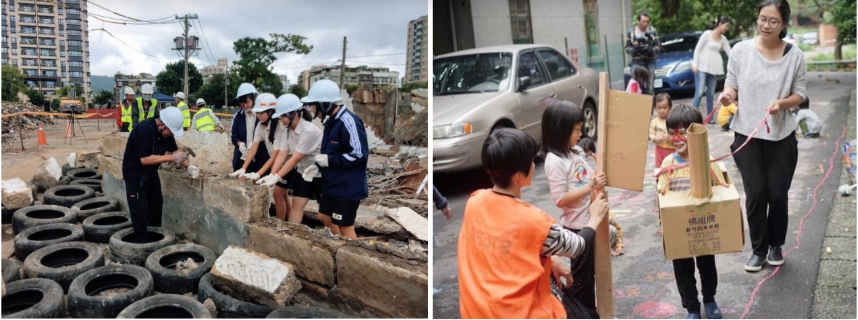 社區集資
社區培力
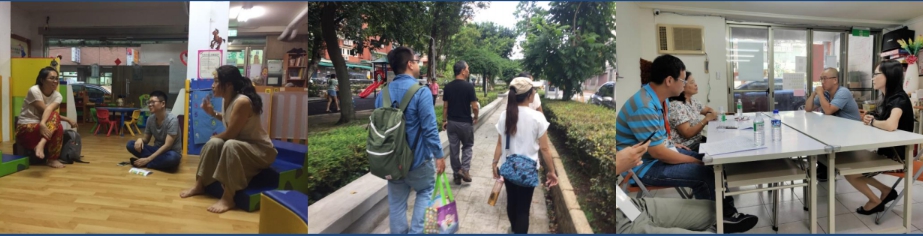 我認知的社大全促會
嘗試釐清社大價值、整理與發展社大核心方法論。
營造社群共學及跨領域議題協作的可能。
如我們將社大看作成人的另類教育，嘗試創造新的學習方法，試驗學習型城市可能具備的各種樣貌。
反思社大的社會角色，思考社大如何與社會潮流並進。